Rosemary Agnew
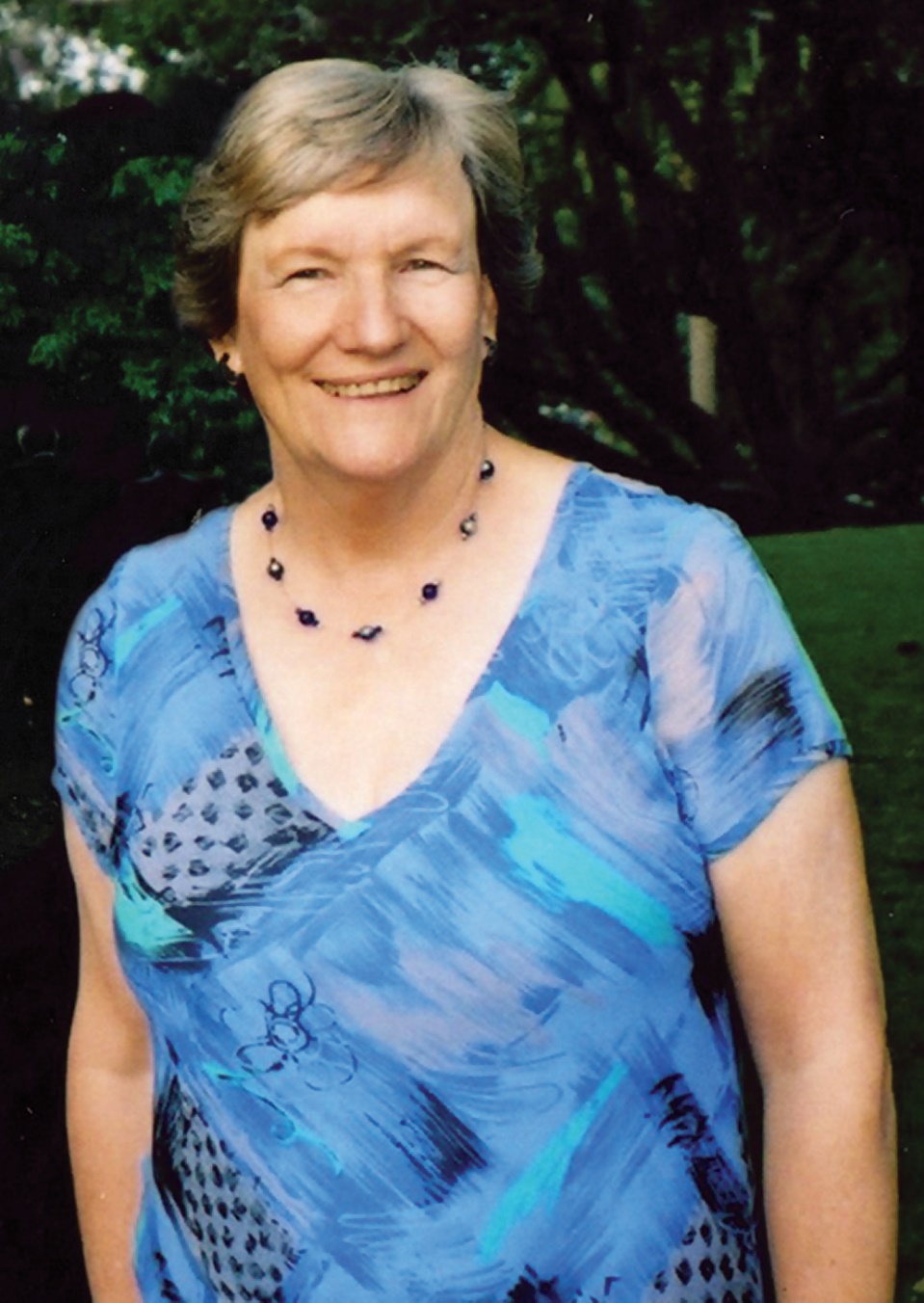 8 June 1941 – 6 November 2019
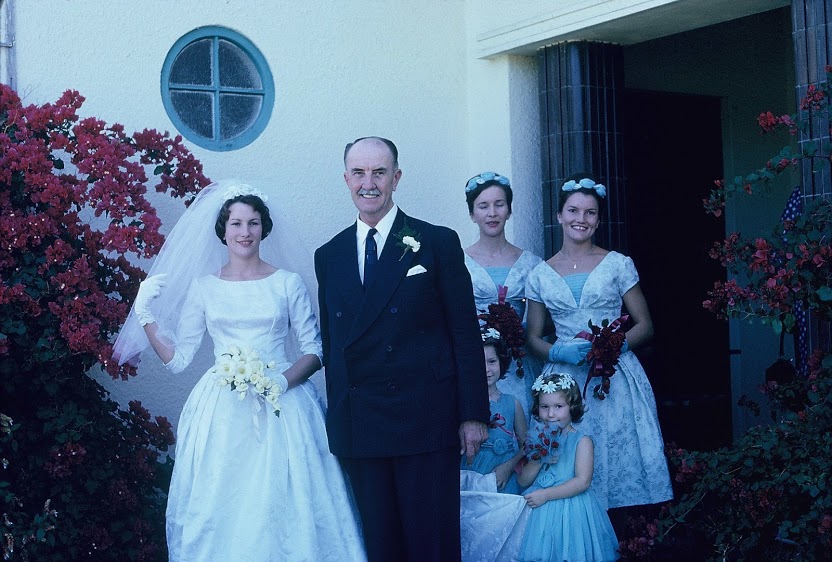 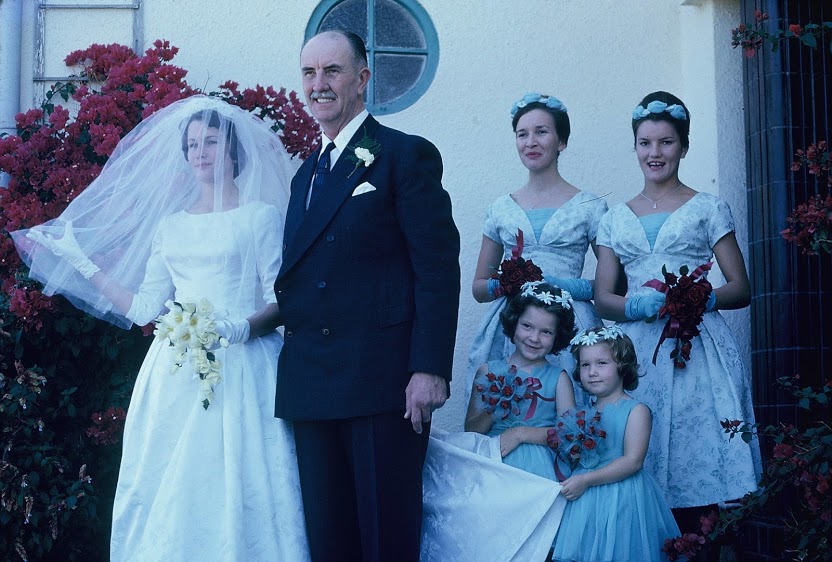 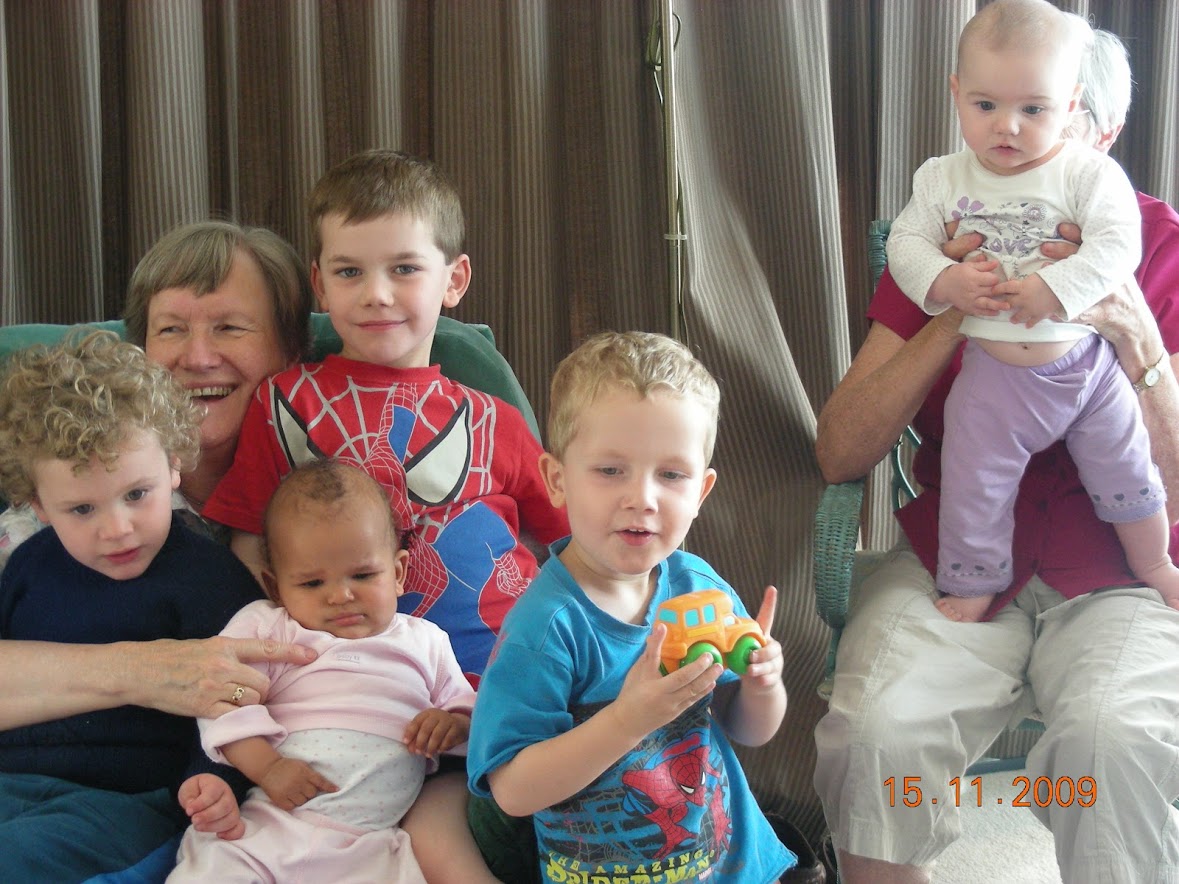 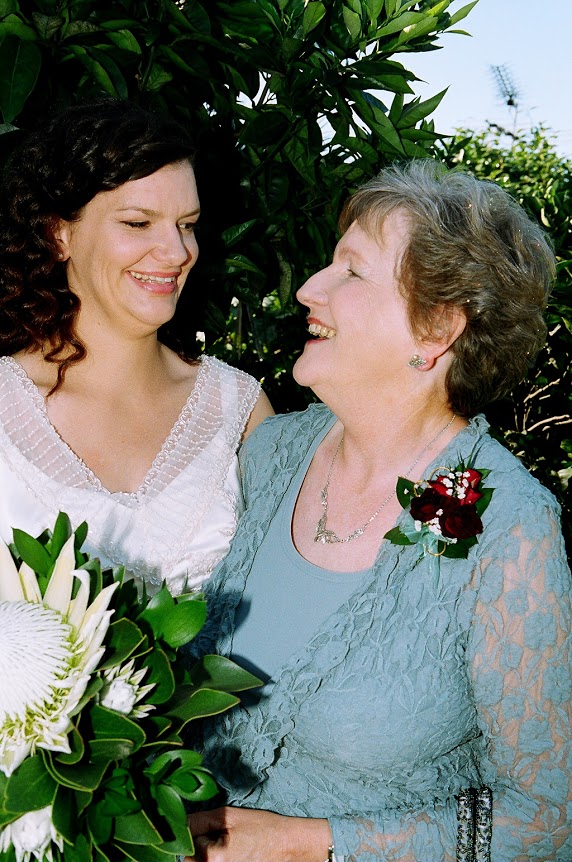 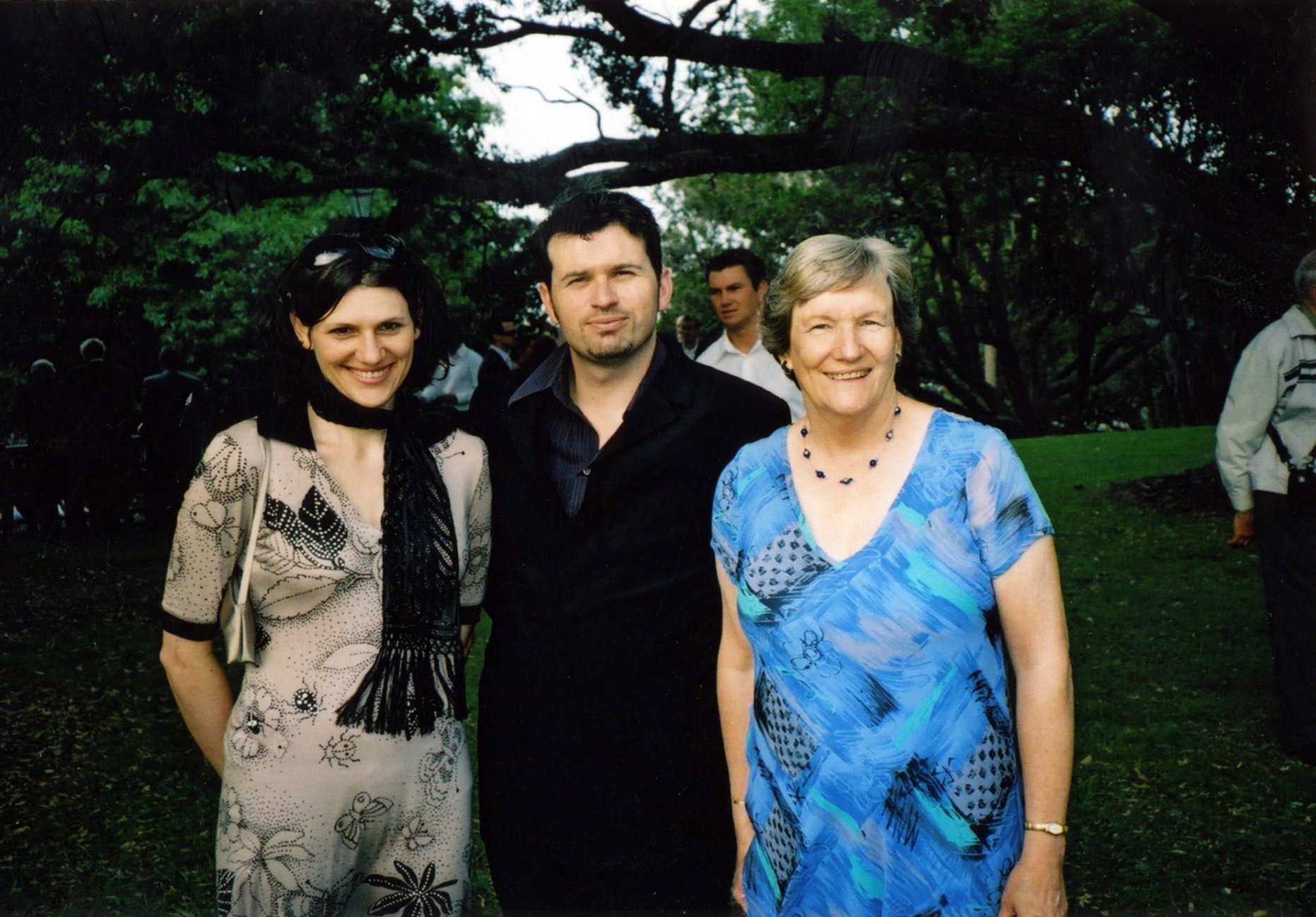 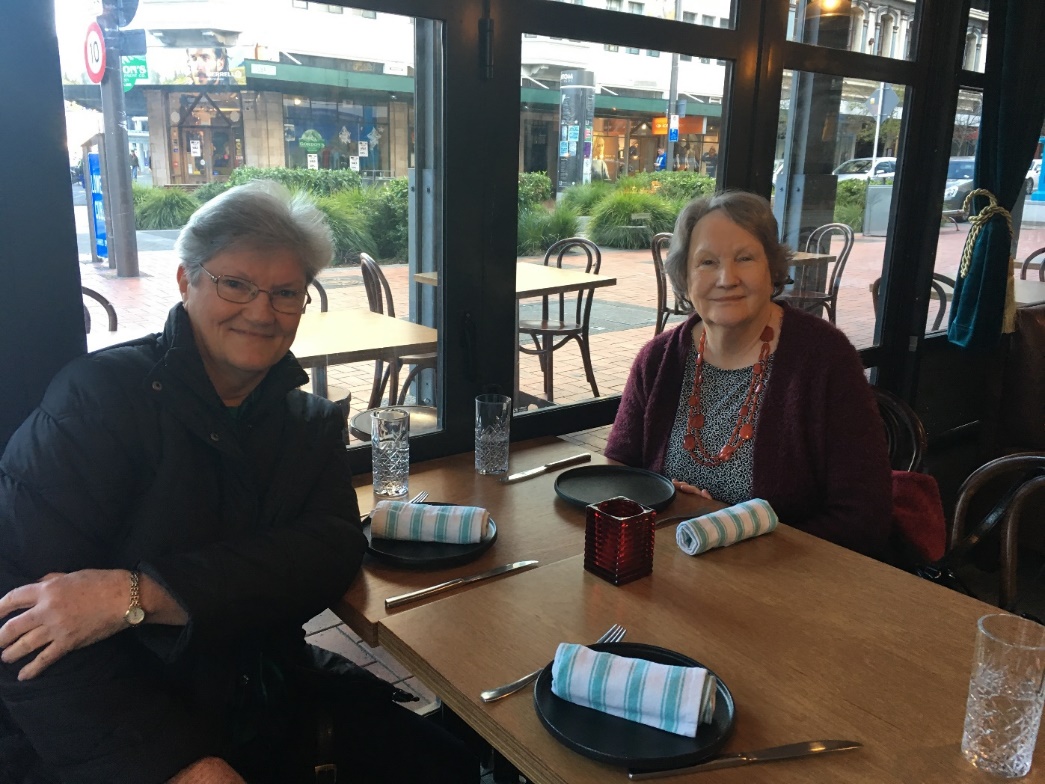 But those who hope in the Lordwill renew their strength.They will soar on wings like eagles,they will run and not grow weary,they will walk and not be faint. 
				Isaiah 40:31